Евглена зелена, амеба протей,   інфузорія-туфелька - одноклітинні тварини.
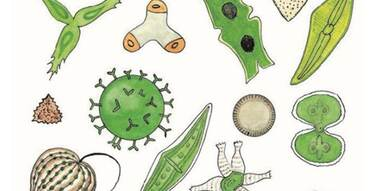 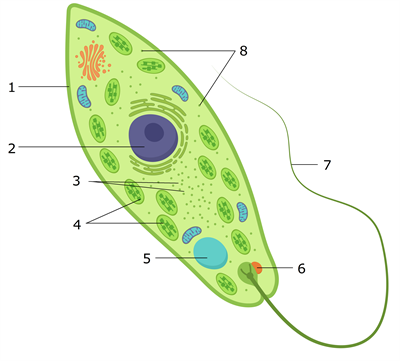 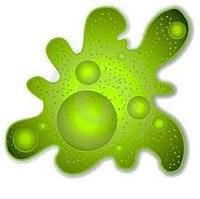 Підготувала учитель 
Кременчуцької гімназії №22 
Кошель Валентина Олександрівна
Одноклітинні – найпростіші тварини поширені по всій земній кулі – в морях, океанах, прісних водоймах, грунті, в організмах тварин, рослин, людини. Всього відомо приблизно 25 тисяч видів найпростіших, в Україні – 1200 видів.
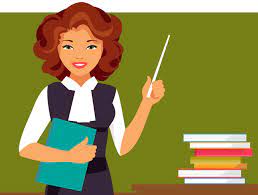 Мета: встановити особливості організації амеби протея, інфузорії-туфельки та евглени зеленої як одноклітинних організмів.
Евглена зелена, амеба протей,   інфузорія-туфелька мешкають в стоячих прісних водоймах з рослинними рештками, що гниють.
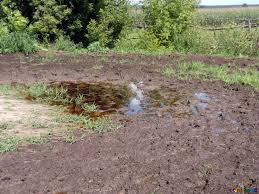 Амеба - мікроскопічна істота, розміром до 0,5 мм, зовні вкрита лише мембраною. Форма клітини непостійна. Рухається за допомогою несправжніх ніжок.
В цитоплазмі, майже в центрі клітини, міститься ядро.Є скоротлива вакуоля, яка може змінювати свій об`єм і виводити надлишок води із клітини. Так регулюється тиск усередині клітини.
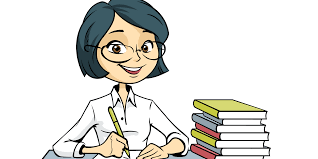 Живиться  амеба протей бактеріями та одноклінними водоростями, захоплюючи їх несправжніми ніжками. Дві сусідні несправжні ніжки огортають частинку їжі: оточена мембраною вона опиняється в цитоплазмі. Так формується травна вакуоля.
Тип живлення, за якого організм отримує готові органічні речовини, називається гетеротрофним. Газообмін в амеби відбувається через поверхню клітини. Кисень, розчинений у воді, потрапляє в клітину та окиснює органічні речовини. Вуглекислий газ, який при цьому утворюється, виводиться назовні також  через поверхню клітини.
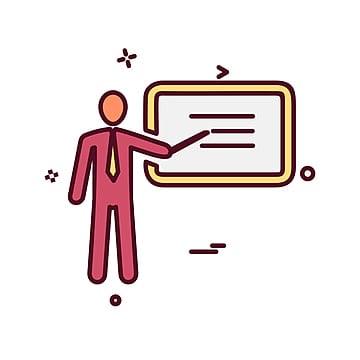 Розмножується амеба протей поділом клітини навпіл.
В разі настання несприятливих умов, амеба, як і більшість одноклітинних тварин, здатна утворювати цисту: клітина вкривається щільною оболонкою і припиняє активні процеси життєдіяльності. Циста  - це і форма розселення організмів.
Інфузорія-туфелька – звичайний мешканець неглибоких прісних водойм. Довжина клітини – до 0,3 мм. Клітина інфузорії  має відносно постійну форму, що нагадує відбиток туфлі.
Плаває інфузорія завдяки хвилеподібним рухам війок (до 15 тисяч), розташованих по поверхні клітини, тупим кінцем тіла вперед. Швидкість пересування сягає 2-2,5 мм/с.
Живиться інфузорія-туфелька бактеріями, отже, вона гетеротроф. На черевному боці клітини є велика передротова западина. На її дні розташований клітинний рот, відокремлений від цитоплазми клітинною мембраною. Тут формуються травні вакуолі. Неперетравлені рештки їжі видаляються через порошицю. Газообмін відбувається через поверхню клітини.
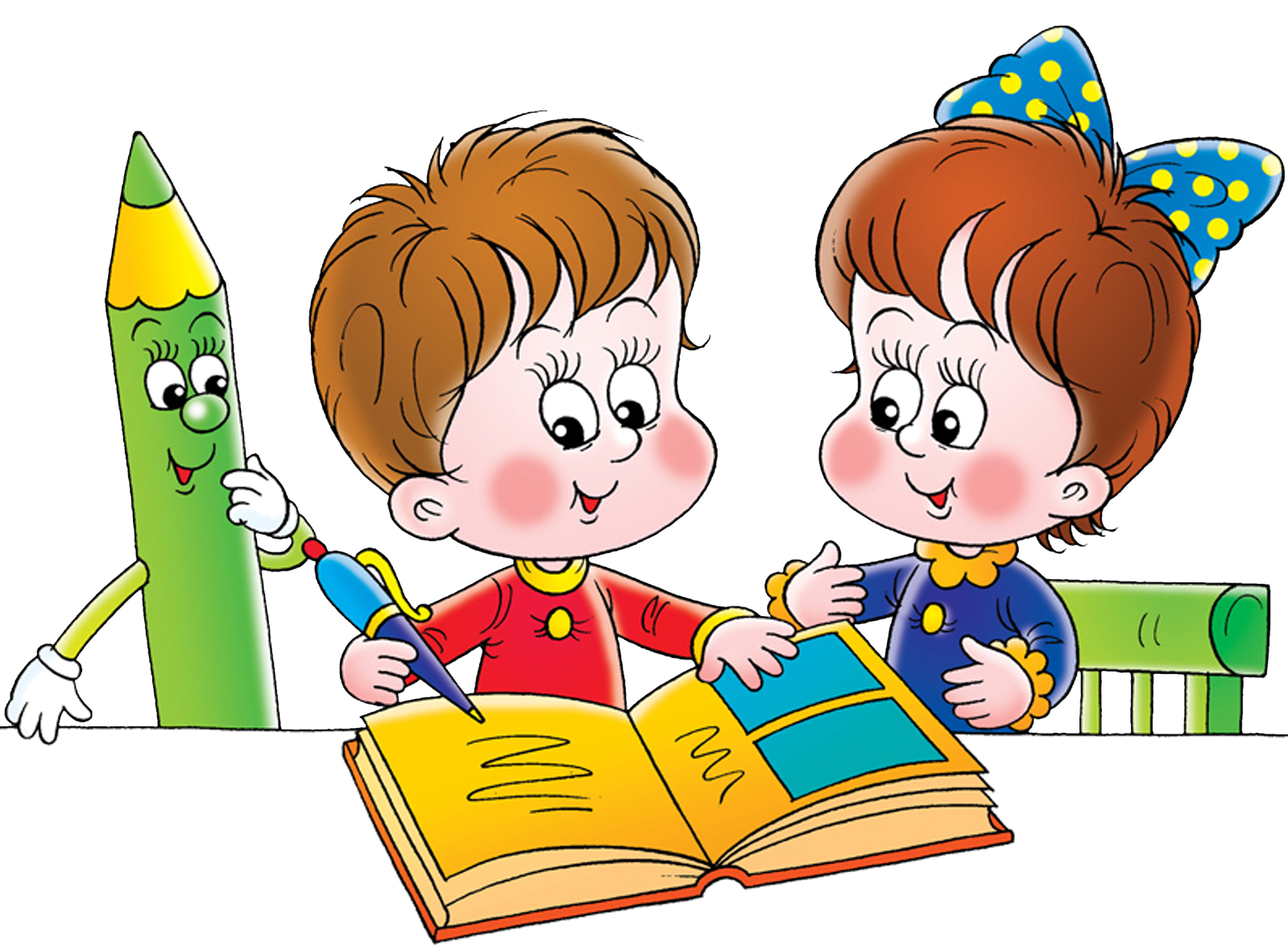 Інфузорія-туфелька має два ядра – велике і мале. Велике ядро за формою нагадує насінину квасолі. Воно керує процесами життєдіяльності в клітині. Мале ядро кулястої форми зберігає спадкову інформацію та передає її дочірнім клітинам під час поділу клітини.
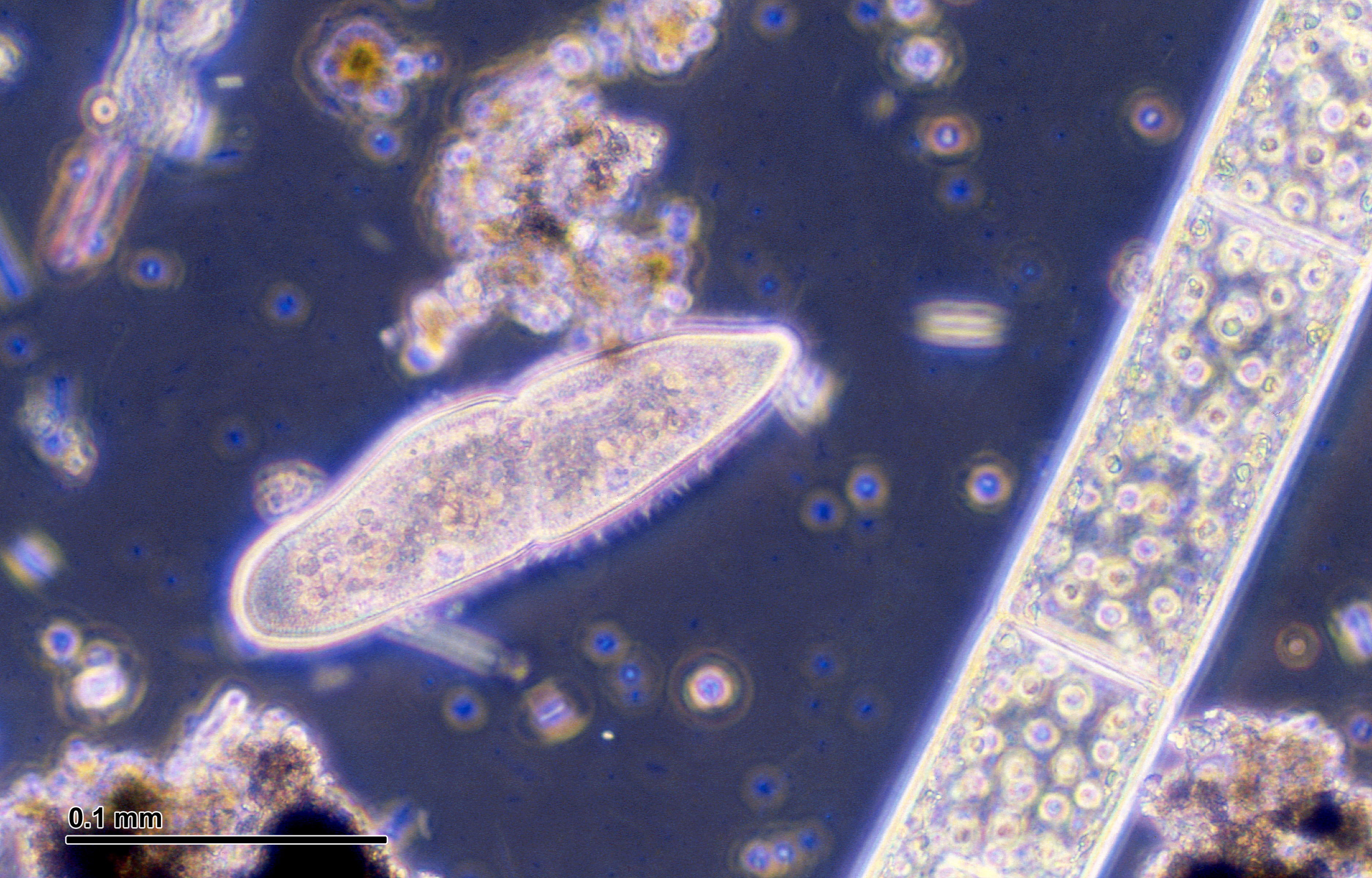 Розмножується інфузорія-туфелька поділом клітини навпіл.
Їй також притаманне статеве розмноження – складний спосіб обміну спадковою інформацією без утворення статевих клітин.
Евглена зелена мешкає в неглибоких прісних водоймах, зазвичай з високим вмістом органічних речовин. Форма клітини веретеноподібна.
Під клітинною мембраною в ущільненому шарі цитоплазми є структури, які підтримують форму клітини. Разом вони становлять пелікулу.
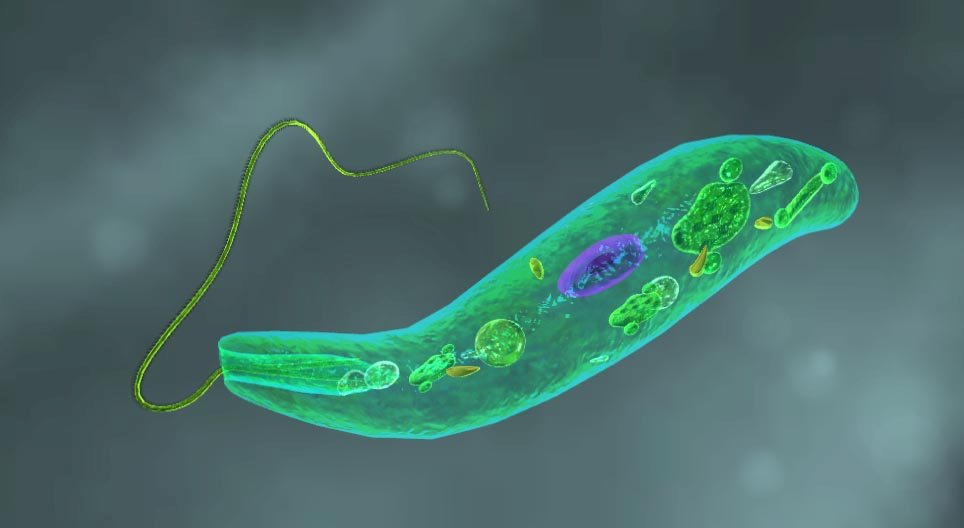 В цитоплазмі клітини евглени зеленої знаходяться одне ядро, скоротлива вакуоля,червоне світлочутливе вічко, до 20 хлоропластів.
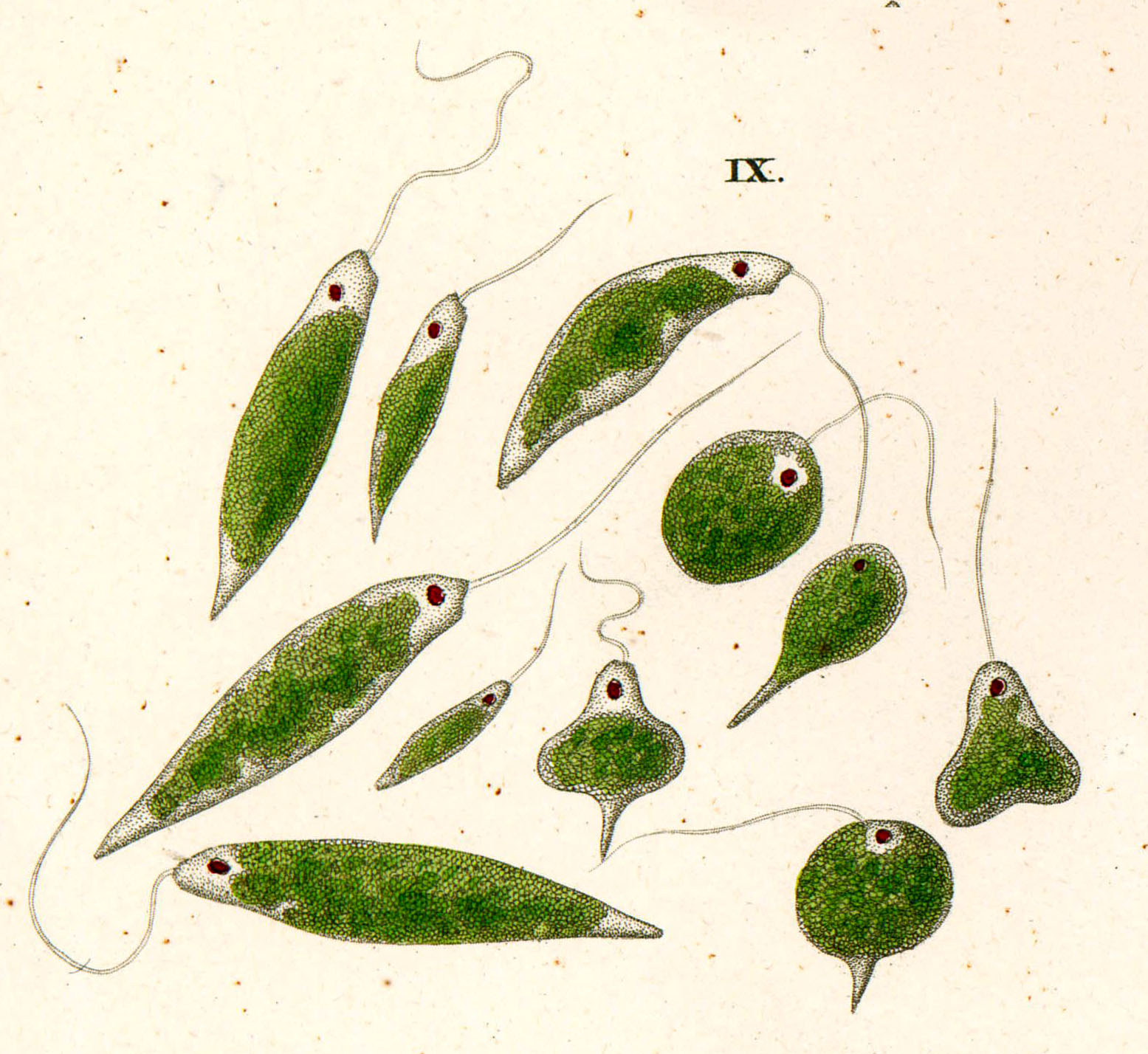 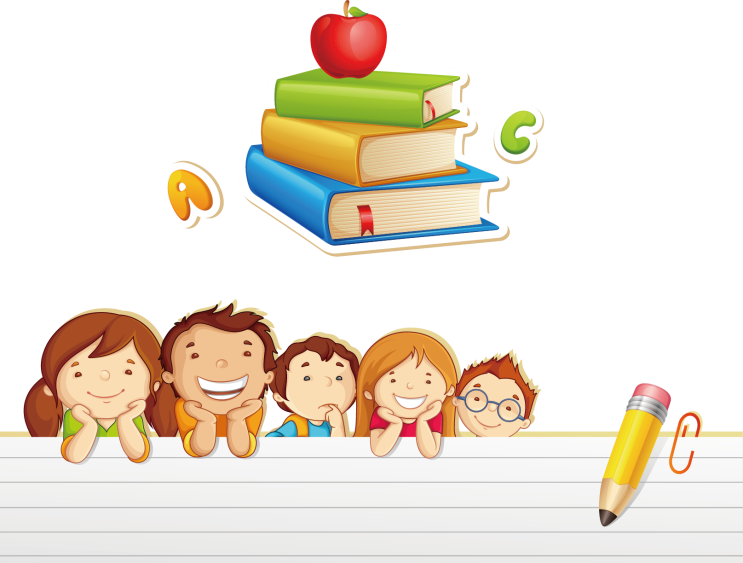 На світлі в організмі евглени зеленої відбувається процес фотосинтезу, тобто, характерний автотрофний спосіб живлення. За відсутності світла клітина поглинає із навколишнього середовища готові органічні речовини усією поверхнею тіла шляхом осмосу.
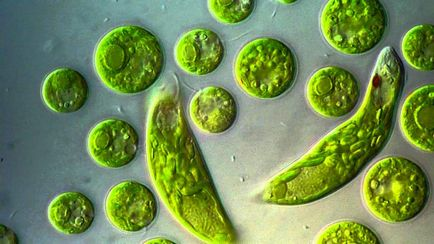 Отже, евглені зеленій властиве змішане живлення.Рух евглени забезпечує довгий джгутик, який робить до 40 обертів за секунду.
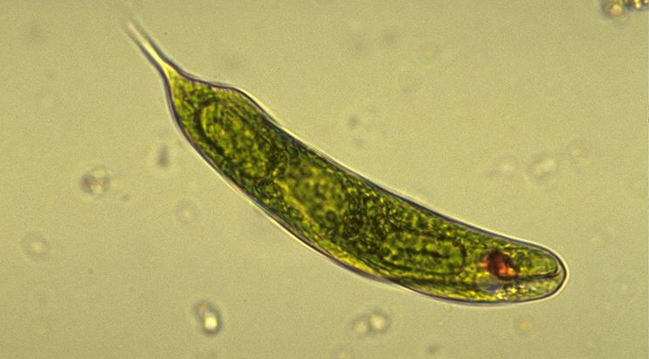 Розмножується евглена зелена поділом клітини навпіл
Роль прісноводних одноклітинних твариноподібних організмів у природі та житті людини
Лабораторні дослідження
Спостереження інфузорій.
Дякую за увагу
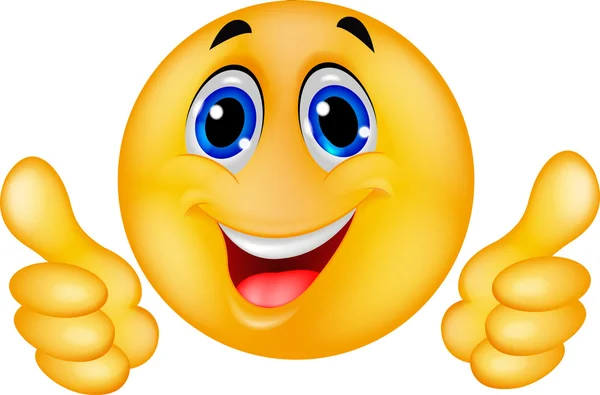